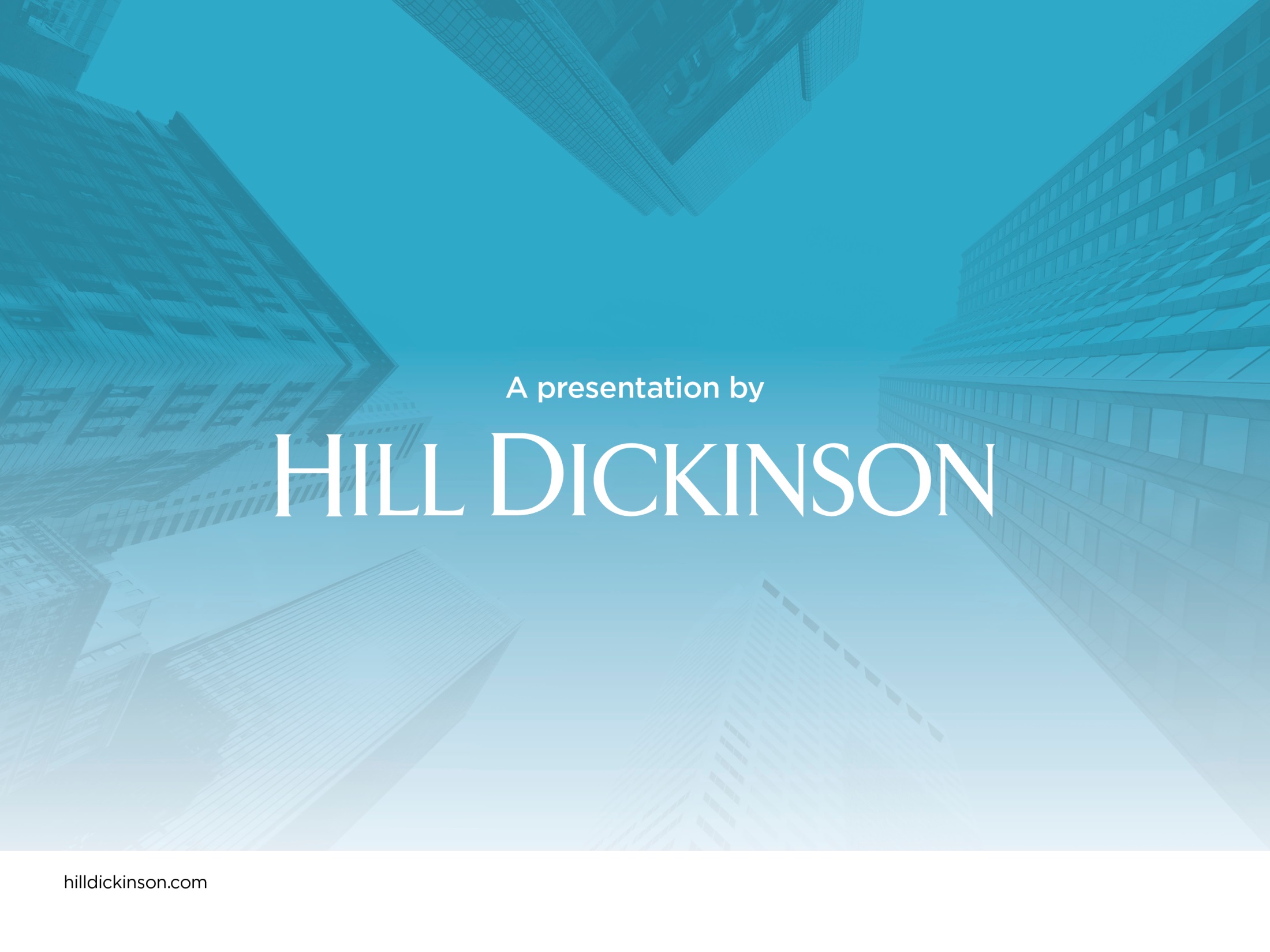 A presentation by
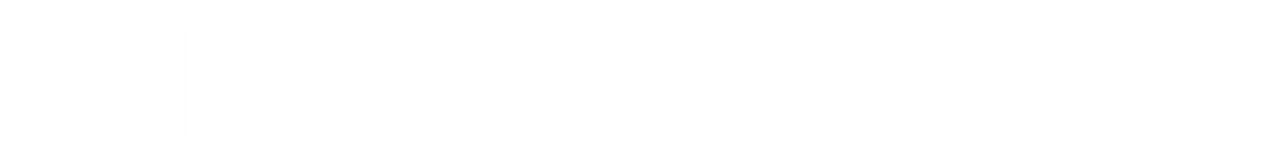 HPMA NWConducting an effective workplace investigation24 November 2022
Lee-Anne Crossman, Senior Associate
Lee-Anne.Crossman@Hilldickinson.com
Aims of the Session
Understand the most common mistakes made in an investigation (and how to avoid them)
Understand the potential legal challenge to an investigation
Describe the roles and responsibilities of all those involved in the investigation
Plan and conduct an investigation that is fair, reasonable and thorough
Appreciate how to collect, review and weigh evidence
What is a fair investigation?
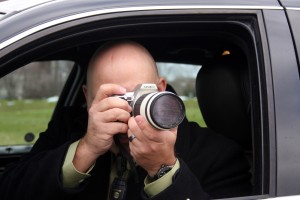 ACAS Code of Practice (para 4):
“Employers and employees should act consistently.”
“Employers should carry out any necessary investigations, to establish facts of the case”.
Employers should inform employees on the basis of the problem and give then an opportunity to put their case in response before any decisions are made”.
What is a fair investigation?
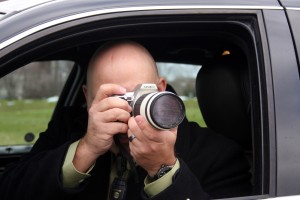 British Home Stores Ltd v Burchell [1978] provided guidance on the standards of investigation necessary to establish a fair dismissal.
A dismissal for misconduct will only be fair if, at the time of dismissal:
The employer believed the employee to guilty of misconduct; and 
The employer had reasonable grounds for believing that the employee was guilty of that misconduct; and
At the time it held that belief, it had carried out as much investigation as was reasonable in all the circumstances of the case.
What is a fair investigation?
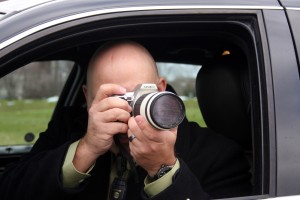 The investigation will underpin the employer’s belief, and it is therefore essential to get this right to ensure that a fair process is followed.
The principles for a fair disciplinary investigation are equally relevant when dealing with grievances.
Investigation meetings should be held without unreasonable delay.
Formal investigation needed?
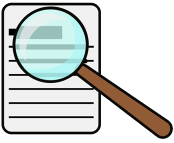 How much investigation is required
The key is to establish the relevant facts without unreasonable delay (ACAS Code, paras 5, 33).
In disciplinary cases, the investigation should be sufficient to enable the accusation to be put to the employee in a manner which makes it clear what is being alleged.
It is not necessary for employers to investigate extensively each line of defence advanced by an employee in a disciplinary matter.
Where there are serious allegations of criminal behaviour, these must be the subject of the most careful investigation.
The potential impact of the allegations on an employee’s reputation should be taken into account when determining the nature and scope of the investigation.
The role of HR
Support for the Investigator
Limited to questions of law, procedure and process.
Don’t stray into areas of culpability
Chhabra v West London Mental Health NHS Trust [2013]
Ramphal v Department for Transport UKEAT/0352/14
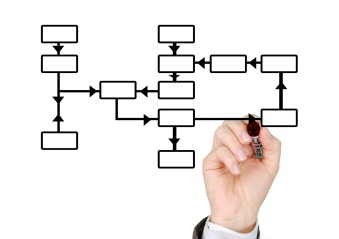 Decision making framework
Who is case manager/commissioning manager in relation to  the investigation to be carried out?
Who will investigate the allegations?
What will be the investigator’s role after the investigation is complete?
Who will make the decision about the allegations/charges/whether to proceed to a hearing?
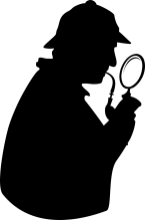 Who should conduct an investigation?
In misconduct cases, where practicable, different people should carry out the investigation and disciplinary hearing (ACAS Code, para 6).
Sometimes, the employer’s own procedure (which may be contractual) stipulates who should conduct an investigation.
Does the person have the experience and the time to carry out the investigation?
Is specialist knowledge needed to investigate?
Terms of Reference
Should set out:
The issues to be investigated and state the Policy followed
Give specific instructions to the investigator as to the information required and what is required in terms of a conclusion
Give a timescale for completion 
May state issues which are not disputed
May state issues which are outside of the investigation
Should provide guidance if a new issue arises.
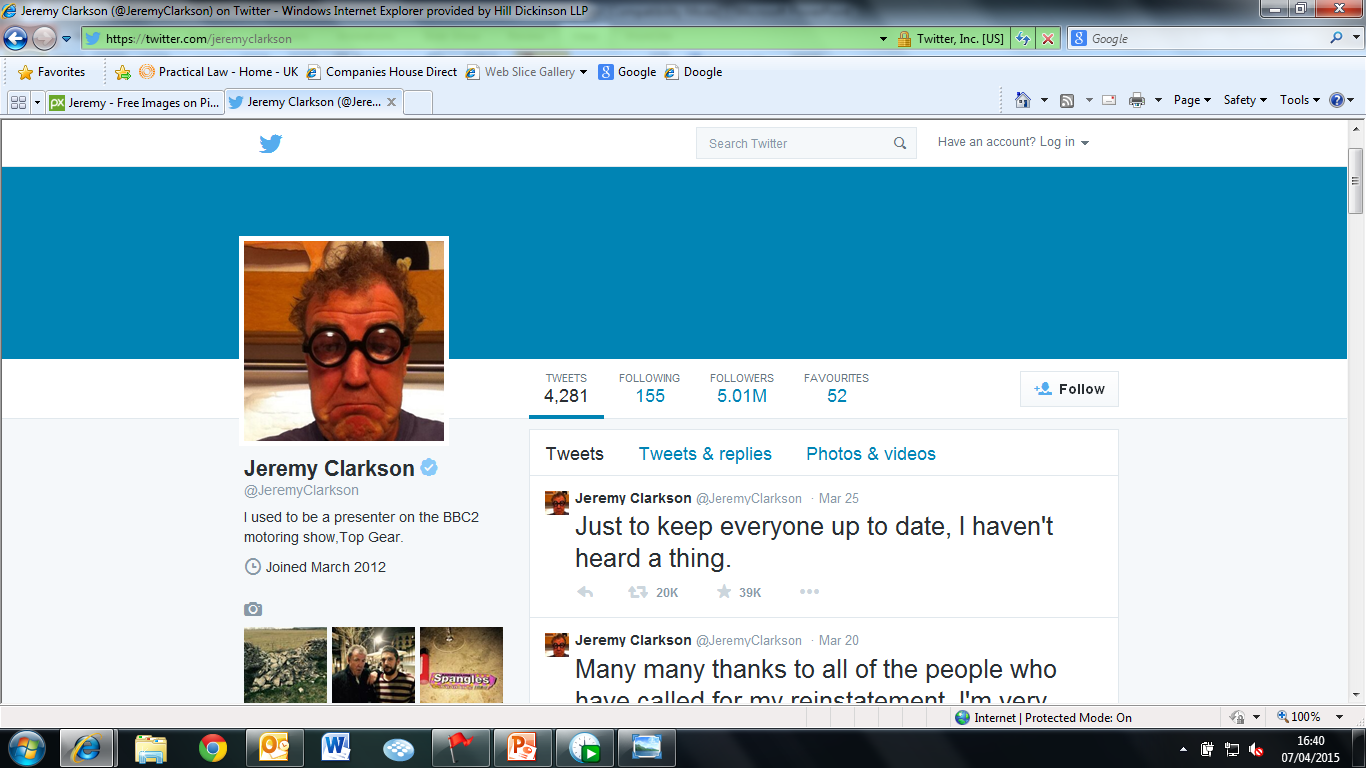 Suspension during investigation
It may be appropriate to suspend an employee during investigation if:
Serious misconduct is alleged.
The individual’s presence at work poses a threat to the business or other employees;
The impartiality of the investigation will be compromised if the individual remains at work; or
The employment relationship has broken down.
Collecting evidence
Other sources
Documents – letters, e mails, diaries, etc. 
Other data/information from phones or other devices, messaging apps, notes, photos, etc. 
CCTV footage, swipe card data, etc 
Other electronic data (eg, internet search histories);
Witnesses
Decide who to interview, plan and diarise interviews. 
Prepare in advance - open questions and areas to probe. 
Establish the facts before memories fade.
Does anyone have an axe to grind?  
Keep a detailed note of interviews.  Recording?
Common IssuesReluctant witnesses
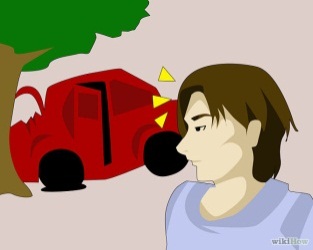 Try to understand the reason for the reluctance – where possible, take steps to reassure, but remind employee witnesses that they have a duty of good faith and fidelity to their employer.
Where necessary, steps can be taken to protect anonymity, for example, by redacting names from meeting notes.
The key is for the employee to understand the case against them – may be possible to achieve whilst maintaining anonymity of witnesses.
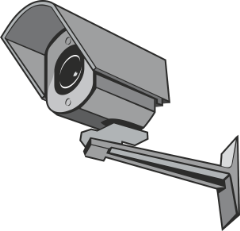 Dealing with evidence : Covert recordings
Take account of an employee’s expectations of privacy when considering the use of video evidence.
The Information Commissioner has indicated that it will be rare for covert monitoring of workers to be justified.
It should not be used in areas where employees would reasonably be expected to be private.
Take care with cases involving sickness – video evidence may only be reasonable if assessed by a medical professional
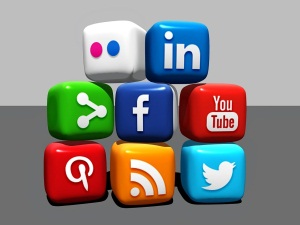 Dealing with evidence : Social media
In some cases, it may be useful to review social media to establish whether there is any helpful evidence.
As with covert recording, it is important to consider the employee’s reasonable expectation of privacy and to establish the extent to which their social media site is in the public domain.
Look at privacy settings – has the employee restricted their audience?  If not, the content will generally be safe to use.
ET may find some platforms more public than others
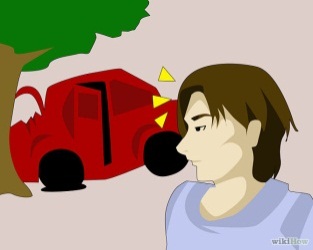 Third party witnesses
If misconduct is alleged by a third party (for example, by a provider or service user), do not blindly assume their evidence is correct.
Interview the complainant and, where possible, get corroborating evidence.
Document interviews with third parties in the way as employee witnesses.
Confessions
If an employee has admitted misconduct, it may be reasonable for the employer to take this as face value without further investigation.
Should be investigated if:
There is any doubt as to the employee’s motives or the truthfulness of the confession;
If their confession implicates others;
If the employee concerned may be particularly vulnerable, for example, by reason of disability, or
If there are any extenuating circumstances.
Delaying tactics
Grievances – refer to Commissioning Manager.
Consider whether investigation placed on hold  
Sickness absence – refer to Occupational Health
If stress related absence -  situation related stress
Writing an investigation report
Process of the investigation:
How the investigation was conducted.
What evidence was collected.
Whether any pieces of evidence could not be collected and why.
Names and job titles of all witnesses and why each witness was relevant to the matter.
Whether any witnesses could not be interviewed and why.
Where a witness statement has been anonymised, explain why and provide any details of enquiry into their character and background.
Writing an investigation report
The investigation findings:
Summarise the findings from all key documents.
Summarise the key evidence from each witness statement.
What facts have been established.
What facts have not been established.
Whether there are any mitigating factors to consider.
Whether there is any other relevant information to consider.
Requests to make a recommendation
An investigator should restrict their recommendations to only suggesting whether any further action may be necessary or beneficial.  In most circumstances, an investigation should recommend formal action, informal action or no further action.
An investigator should not suggest a possible sanction or prejudge what the outcome to a grievance or disciplinary hearing will be.
Where things can go wrong
Failure to properly document the process
Failure to understand the allegations/issues
Lack of familiarity with the relevant policies
Failure to secure the integrity of the evidence
Failure to speak to all relevant witnesses
Lack of impartiality and pre-judging the outcome
Failure to act promptly
Lack of rigour when gathering evidence
Questions?
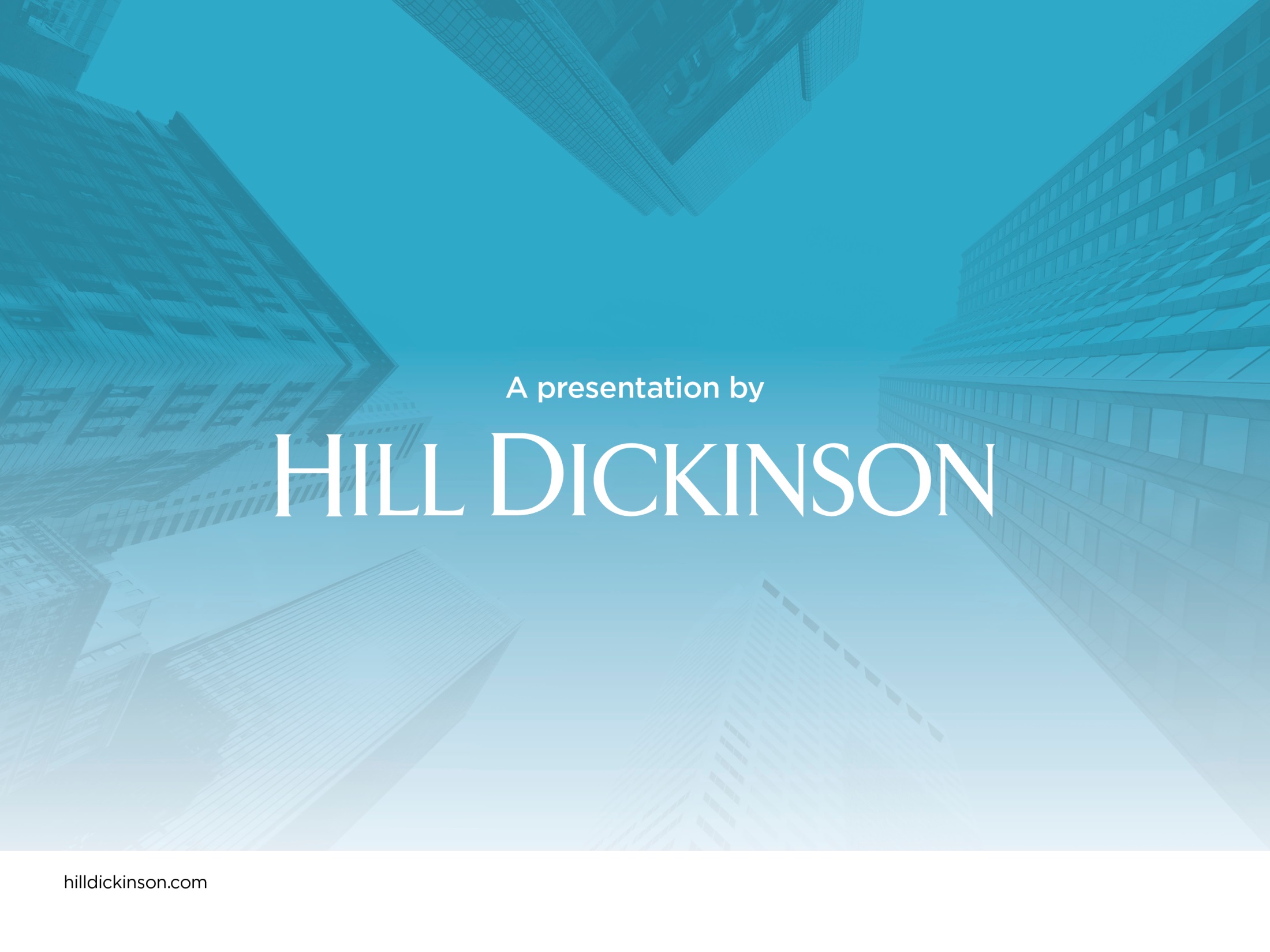 A presentation by
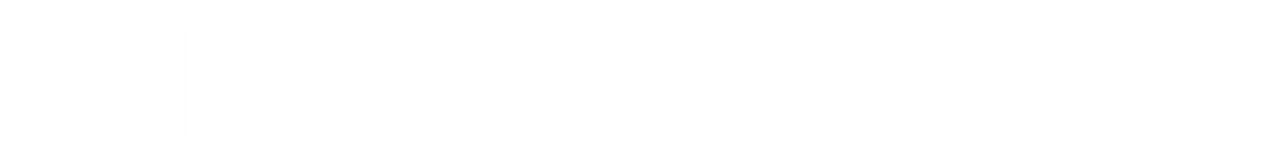